گروه ارتباط با صنعت
تعداد و مبالغ جذب اعتبار از پروژه‌های ارتباط با صنعت دانشگاه در سال 1401
پروژه‌های تقاضا محور ارتباط با صنعت مصوب به تفکیک محل تصویب طرح در سال 1401
تعداد و اعتبار جذب شده پروژه های ارتباط با صنعت (1401-1398)
فعالیت توسعه ای
واحدهای دانشگاه دارای تفویض اختیار شوراهای محیطی ارتباط با صنعت
پژوهشکده محیط زیست
1397
دانشکده تغذیه و رژیم شناسی
1397
دانشکده بهداشت
1396
پژوهشکده  علوم دارویی
1397
پژوهشگاه
علوم غدد و متابولیسم
1401
تفویض اختیار شوراهای محیطی
پژوهشکده بازتوانی عصبی
1397
پژوهشکده سلامت خانواده
1401
مصوبه شورای صنعت دانشگاه
مرکز آموزش و پژوهش پوست و جذام
1397
مرکز ملی مطالعات اعتیاد
1401
پژوهشکده فناوری و تجهیزات پزشکی 
1400
دانشکده پرستاری و مامایی
1398
3
فعالیت توسعه ای
گرنت های ارتباط با صنعت
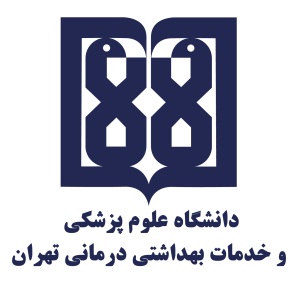 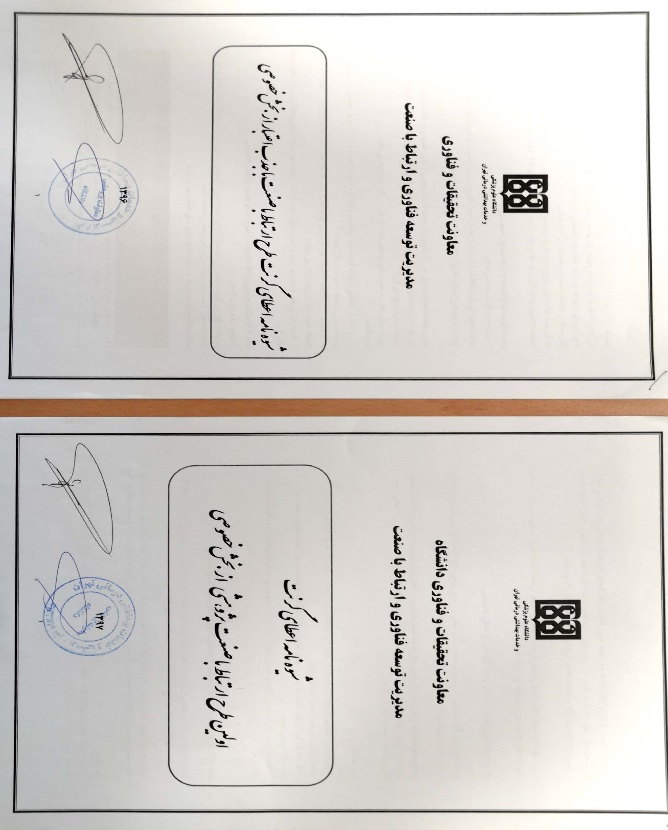 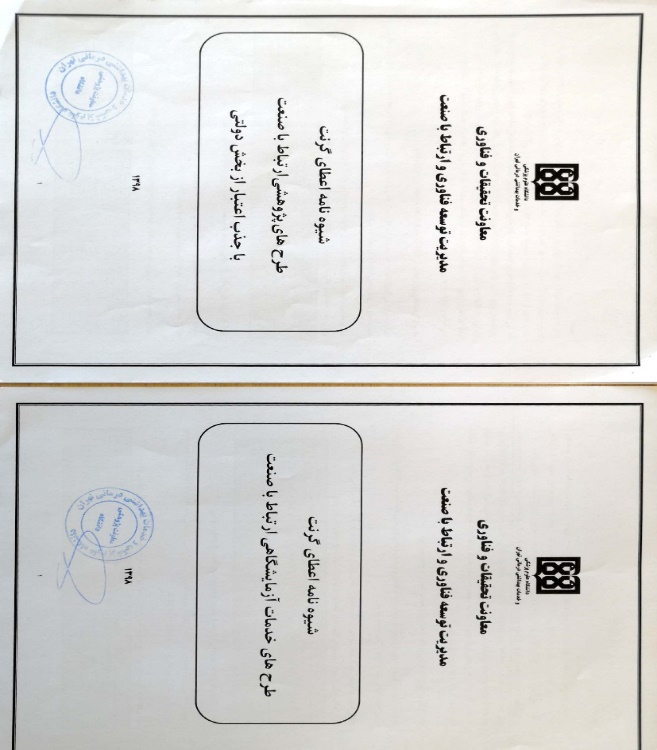 آیین نامه گرنت های ارتباط با صنعت 
 دانشگاه ها  و دانشکده های  علوم پزشکی کشور 
 معاونت تحقیقات و فناوری دانشگاه 
وزارت بهداشت، درمان و آموزش پزشکی  
1400
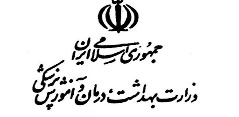 گرنت طرح پژوهشی از  بخش دولتی  (1398)
 گرنت طرح خدمات آزمایشگاهی  (1398)
گرنت طرح پژوهشی  از بخش خصوصی (1396)
گرنت اولین طرح پژوهشی ارتباط با صنعت (1397)
اعطای گرنت ارتباط با صنعت به 15 نفر از مجریان طرح های ارتباط با صنعت
تخصیص اعتبار حمایتی از کمیته ملی گرنت ارتباط با صنعت وزارت بهداشت  به 21 نفر از مجریان طرح های ارتباط با صنعت در سال 1400